CS5100 Advanced Computer ArchitectureHardware-Based Speculation
Prof. Chung-Ta King
Department of Computer Science
National Tsing Hua University, Taiwan
(Slides are from textbook, Prof. Hsien-Hsin Lee, Prof. Yasun Hsu)
About This Lecture
Goal:
To understand the issues remained unsolved by Tomasulo Algorithm
To understand the concepts and techniques of hardware-based speculation

Outline:
Hardware-based speculation (Sec. 3.6)
1
1
OOO Commit in Tomasulo Algorithm
In-order issue, but OOO execution, completion, commitment
2
What’s Wrong with OOO Commitment?
OOO commit across branch  speculative execution








Problem: program state is updated speculatively even before the dependent control statement is known to take
What if BNEZ after 1st SD is evaluated to not-taken at cycle 17?
 but 2nd MULTD has updated program state (F4) at cycle 16!
3
What’s Wrong with OOO Commitment?
OOO commit under interrupt and resume





Suppose 1st SD causes a page fault at cycle 17
An interrupt is raised and hardware saves its PC
When return from interrupt, execution starts from SD (PC points to it) and all following instructions (LD, MULTD, SD)
LD and MULTD will be executed again and MULTD will use wrong value in F4  imprecise interrupt
F4
F4
4
Desired Features
Want speculative OOO execution beyond branches, but without any consequence
Speculation: execute an instruction before knowing it should be executed, e.g., beyond a branch
Without consequences: speculative instructions (if wrongly speculated) must not alter the program states
Want OOO execution with precise interrupt
All instructions before the interrupted instruction must be completed and committed
The program state should appear as if no instruction issued after the interrupted instruction
Maintain “program state” as in sequential execution restart from saved PC with saved program state
5
Hardware-Based Speculation
Basic idea:
Execute instructions along predicted execution paths but only commit the results if prediction is correct
Allow OOO execution but commit in-order
Combine three ideas:
Dynamic OOO instruction scheduling (Tomasulo Algo.)
Dynamic branch prediction
Speculative execution: execute instructions before all control dependencies are resolved
Extra hardware requirement:
Temporary storage to buffer speculative execution result until commit  reorder buffer (ROB)
6
Tomasulo Algorithm with Speculation
Key idea: add a commit phase
Issue
Execute
Write result: write results to CDB and store results in a hardware buffer (reorder buffer)
Commit: update register file or memory if no longer speculative
7
Reorder
Buffer
FP
Op
Queue
FP Regs
Res Stations
Res Stations
FP Adder
FP Adder
Reorder Buffer (ROB)
HW buffer for results of uncommitted instructions
At least 3 fields: instruction, destination, value
Can be operand source  virtual registers
Use reorder buffer # instead of reservation station # as tag ID on CDB 
Supplies operands between execution complete and commit
After instruction commits, result is put into register
Easy to undo speculated instr.on mispredicted branches or exceptions
8
Speculative Tomasulo Algorithm
Issue (IS): get instruction from FP op queue
If RS and ROB slot free, issue instruction and send operands and ROB no. for destination 
Operands may come from register file or ROB (if not committed yet)

Execution (EX): operate on operands
When either operands not ready, watch CDB for result (check RAW)
When both operands in RS, execute
9
Speculative Tomasulo Algorithm
Write result (WB): execution complete
Write on CDB to all awaiting RSs and ROB 

Commit: update registers from reorder buffer
When instruction at head of ROB and result present, update register with result (or store to memory) change program state
Remove instruction from ROB
Mispredicted branch flushes ROB
10
commit
Commit Step
New step for making instruction execution “visible” to the outside world, e.g., assembly program
It “commits” the changes to the program state
ROB
Outside World “sees”:
ROB head
A

ARF
B

A executed
C
B executed

D
C executed

E
D executed
Architecture register file

F
E executed

G

H

Instructions executed out of program order,
but outside world still “believes” it is in-order
J

tail
K

11
[Speaker Notes: From GIT’s Loh.]
Handling Incorrect Speculation
Instructions following mispredicted branch, i.e. those in decode/issue buffers & RSs, are flushed
ROB entries of these instructions are deallocated
Restart fetch at correct branch successor
Inject correct PC
Branch
Resolution
Branch
Prediction
Kill
update
Kill
Kill
PC
Fetch
Decode
Reorder Buffer
Commit
Complete
Execute
12
Handling Precise Exception/Interrupt
Must ensure exceptions/interrupts in program order for precise interrupt 
Idea: take care of exceptions at commit time
If an instruction raises exception, wait until it reaches head of ROB and then takes interrupt, flushes any other pending instructions
Instructions behind it are re-executed
Because instructions commit in order, this yields a precise exception
13
Handling Precise Exception/Interrupt
Instructions fetched and decoded into ROB in-order
Execution is out-of-order  OOO completion
Commit (write-back to program state, i.e., register file and memory) is in-order
In-order
Out-of-order
In-order
Commit
Fetch
Decode
Reorder Buffer
Kill
Kill
Kill
Exception?
Execute
Inject handler PC
14
Tomasulo without Speculation
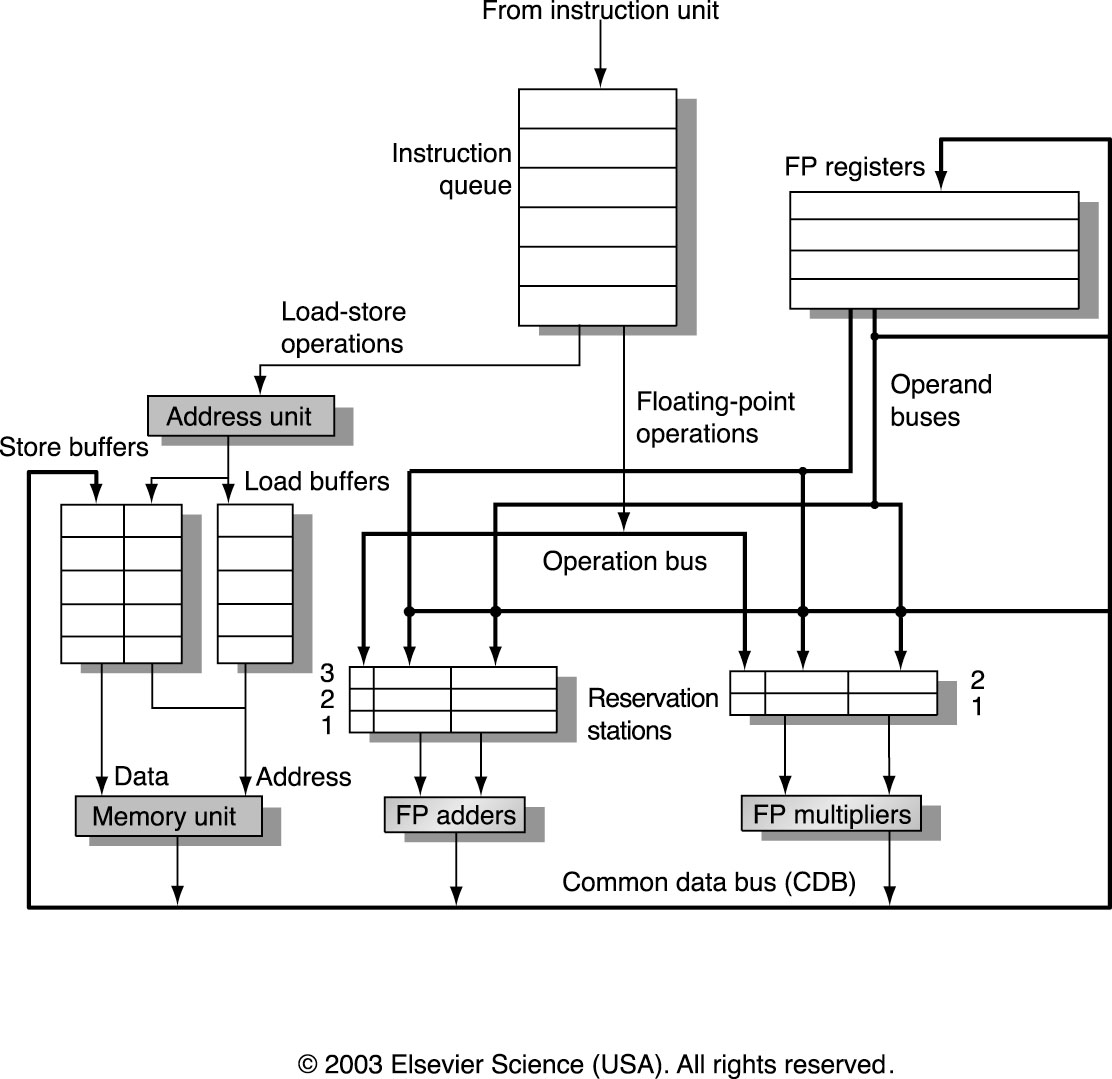 Addr
Data addr
15
Tomasulo with Speculation via ROB
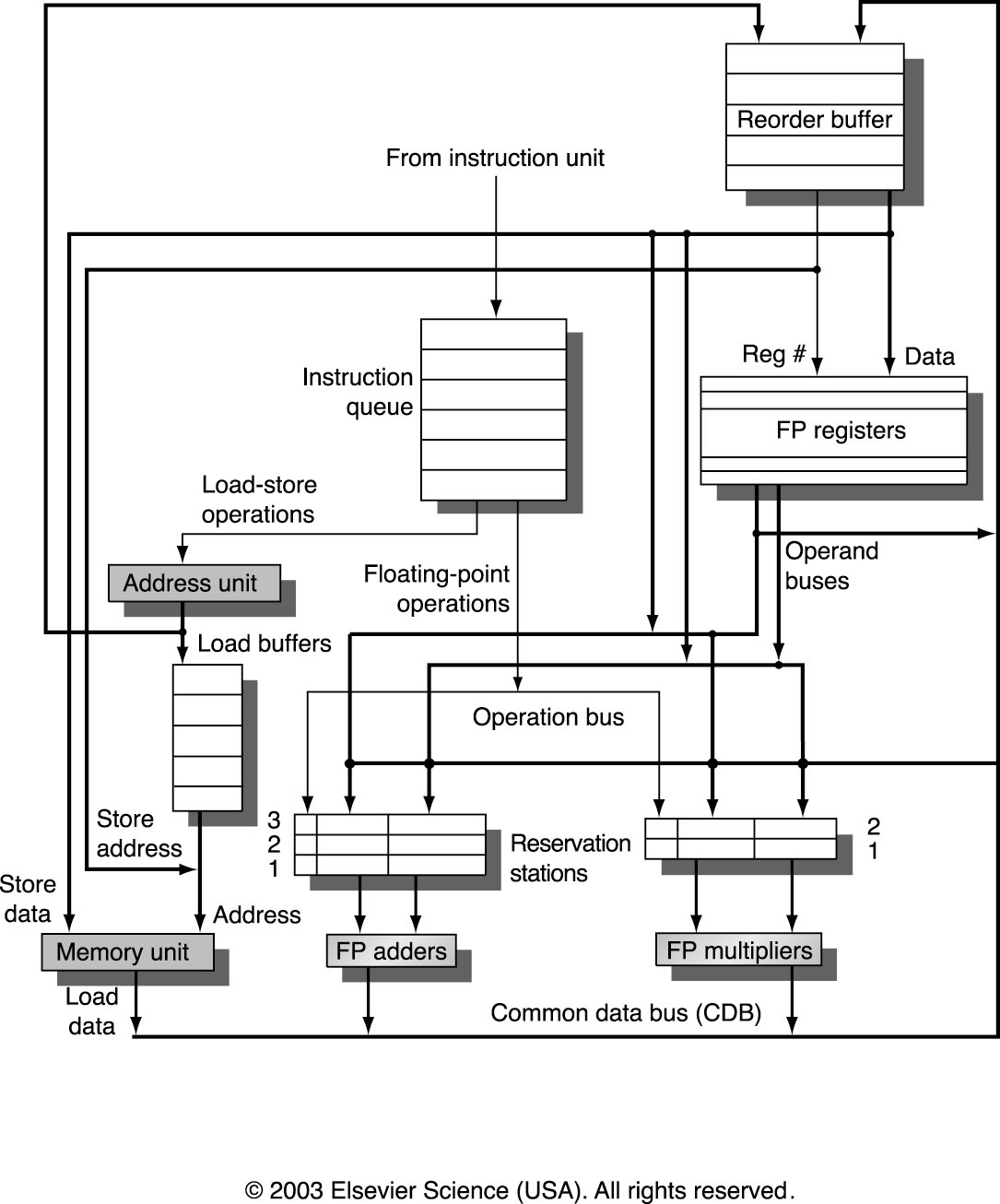 Load addr
16
F0
LD F0,10(R2)
N
ROB1 10+R2
Speculative Tomasulo with ROB
dest
value          instn
Done?
ROB7
ROB6
ROB5
ROB4
ROB3
ROB2
ROB1
Newest
FP Op
Queue
Reorder Buffer
Oldest
Registers
For store
To Memory
From Memory
For load
Dest
Stall
Dest
Dest
FP adders
FP multipliers
17
[Speaker Notes: LD encounters a cache miss]
F10
ADDD F10,F4,F0
N
F0
LD F0,10(R2)
N
ROB1 10+R2
Speculative Tomasulo with ROB
dest
value          instn
Done?
ROB7
ROB6
ROB5
ROB4
ROB3
ROB2
ROB1
Newest
FP Op
Queue
Reorder Buffer
Oldest
Registers
For store
To Memory
From Memory
ROB2 ADDD   R(F4),LD1
For load
Dest
Dest
Dest
FP adders
FP multipliers
18
F2
DIVD F2,F10,F6
N
F10
ADDD F10,F4,F0
N
F0
LD F0,10(R2)
N
ROB3 DIVD     ADD1,R(F6)
ROB1 10+R2
Speculative Tomasulo with ROB
dest
value          instn
Done?
ROB7
ROB6
ROB5
ROB4
ROB3
ROB2
ROB1
Newest
FP Op
Queue
Reorder Buffer
Oldest
Registers
For store
To Memory
From Memory
ROB2 ADDD   R(F4),LD1
For load
Dest
Dest
Dest
FP adders
FP multipliers
19
F0
ADDD F0,F4,F6
N
F4
LD F4,0(R3)
N
--
BNE F0,<…>
N
F2
DIVD F2,F10,F6
N
F10
ADDD F10,F4,F0
N
F0
LD F0,10(R2)
N
ROB3 DIVD     ADD1,R(F6)
Speculative Tomasulo with ROB
dest
value          instn
Done?
ROB7
ROB6
ROB5
ROB4
ROB3
ROB2
ROB1
Newest
FP Op
Queue
Reorder Buffer
Oldest
Registers
For store
To Memory
From Memory
ROB2 ADDD   R(F4),LD1
ROB6 ADDD   LD2, R(F6)
For load
Dest
Dest
Dest
ROB1 10+R2
ROB5  0+R3
FP adders
FP multipliers
20
[Speaker Notes: WAW hazard on F0]
--
ST 0(R3),F4
N
F0
ADDD F0,F4,F6
N
F4
LD F4,0(R3)
N
--
BNE F0,<…>
N
F2
DIVD F2,F10,F6
N
F10
ADDD F10,F4,F0
N
F0
LD F0,10(R2)
N
ROB3 DIVD     ADD1,R(F6)
Speculative Tomasulo with ROB
dest
value          instn
Done?
ROB7
ROB6
ROB5
ROB4
ROB3
ROB2
ROB1
Newest
FP Op
Queue
Reorder Buffer
Oldest
Registers
For store
To Memory
From Memory
ROB2 ADDD   R(F4),LD1
ROB6 ADDD   LD2, R(F6)
For load
Dest
Dest
Dest
ROB1 10+R2
ROB5  0+R3
FP adders
FP multipliers
21
--
ST 0(R3),F4
N
F0
ADDD F0,F4,F6
N
F4
M[10]
LD F4,0(R3)
Y
--
BNE F0,<…>
N
F2
DIVD F2,F10,F6
N
F10
ADDD F10,F4,F0
N
F0
LD F0,10(R2)
N
ROB3 DIVD     ADD1,R(F6)
ROB1 10+R2
Speculative Tomasulo with ROB
dest
value          instn
Done?
ROB7
ROB6
ROB5
ROB4
ROB3
ROB2
ROB1
Newest
FP Op
Queue
Reorder Buffer
Oldest
Registers
For store
To Memory
From Memory
ROB2 ADDD   R(F4),LD1
ROB6 ADDD   M[10],R(F6)
For load
Dest
Dest
Dest
FP adders
FP multipliers
22
[Speaker Notes: 2nd LD completed
RS2 of adder is ready]
--
ST 0(R3),F4
N
F0
ADDD F0,F4,F6
Ex
F4
M[10]
LD F4,0(R3)
Y
--
BNE F0,<…>
N
F2
DIVD F2,F10,F6
N
F10
ADDD F10,F4,F0
N
F0
M[50]
LD F0,10(R2)
Y
ROB3 DIVD     ADD1,R(F6)
Speculative Tomasulo with ROB
dest
value          instn
Done?
ROB7
ROB6
ROB5
ROB4
ROB3
ROB2
ROB1
Newest
FP Op
Queue
Reorder Buffer
Oldest
Registers
For store
To Memory
From Memory
ROB2 ADDD   R(F4),M[50]
For load
Dest
Dest
Dest
FP adders
FP multipliers
23
[Speaker Notes: 2nd ADDD fired into FP adder
RS1 for 1st ADDD is ready
1st LD completed]
--
ST 0(R3),F4
N
F0
<val2>
ADDD F0,F4,F6
Y
F4
M[10]
LD F4,0(R3)
Y
--
BNE F0,<…>
N
F2
DIVD F2,F10,F6
N
F10
ADDD F10,F4,F0
M[50]
Ex
ROB3 DIVD     ADD1,R(F6)
Speculative Tomasulo with ROB
dest
value          instn
Done?
ROB7
ROB6
ROB5
ROB4
ROB3
ROB2
ROB1
Newest
FP Op
Queue
Reorder Buffer
Oldest
Program state changed
Registers
For store
To Memory
F0
From Memory
For load
Dest
Dest
Dest
FP adders
FP multipliers
24
[Speaker Notes: 1st LD commit to register F0
2nd ADDD completed
1st ADDD fired]
--
ST 0(R3),F4
N
F0
<val2>
ADDD F0,F4,F6
Y
F4
M[10]
LD F4,0(R3)
Y
--
BNE F0,<…>
N
F2
DIVD F2,F10,F6
N
F10
<val1>
ADDD F10,F4,F0
M[50]
Y
ROB3 DIVD     <val1>,R(F6)
Speculative Tomasulo with ROB
dest
value          instn
Done?
ROB7
ROB6
ROB5
ROB4
ROB3
ROB2
ROB1
Newest
FP Op
Queue
BNE mispredicted
Reorder Buffer
Oldest
Registers
For store
To Memory
F0
From Memory
For load
Dest
Dest
Dest
FP adders
FP multipliers
25
[Speaker Notes: 1st ADDD completed
BNE found to be mispredicted]
--
BNE F0,<…>
Y
F2
DIVD F2,F10,F6
N
F10
<val1>
ADDD F10,F4,F0
M[50]
Y
ROB3 DIVD     <val1>,R(F6)
Speculative Tomasulo with ROB
dest
value          instn
Done?
ROB7
ROB6
ROB5
ROB4
ROB3
ROB2
ROB1
Newest
FP Op
Queue
Reorder Buffer
Oldest
All speculative instructions are flushed!
Registers
For store
To Memory
F0
From Memory
For load
Dest
Dest
Dest
FP adders
FP multipliers
26
F5
ADDD F5,F6,F2
N
--
BNE F0,<…>
Y
F2
DIVD F2,F10,F6
Ex
M[50]
Speculative Tomasulo with ROB
dest
value          instn
Done?
ROB7
ROB6
ROB5
ROB4
ROB3
ROB2
ROB1
Newest
FP Op
Queue
Reorder Buffer
New instructions fetched from correct path
Oldest
F[10]  <val1>
Registers
For store
To Memory
F0
From Memory
ROB5 ADDD   R(F6),MULT1
For load
Dest
Dest
Dest
FP adders
FP multipliers
27
[Speaker Notes: 1st ADDD committed and register F10 is updated
1st DIVD fired
New instructions fetched from correct path]
Exp 
event
Spec?
Done?
PC
V
RegDst
Data (physical register)
Head
xA000
0000
R1
Tail
.
.
.
.
.
.
ROB Handling Precise Interrupts
0
11
R1=R1+10
1
0
0
1
xA004
1
0
0
0000
R2
R2=R2*2
xA008
1
0
0
0000
FR1
FR1=FR2/0.0
ARF
R1
1
11
R2
2
1
R3
3
1
R4
4
1
1
R31
28
Exp 
event
Spec?
Done?
PC
V
RegDst
Data (physical register)
Head
Tail
.
.
.
.
.
.
ROB Handling Precise Interrupts
0
xA004
1
0
0
0000
R2
R2=R2*2
xA008
1
0
0
0000
FR1
FR1=FR2/0.0
xA00C
R3=R3+1
1
0
0
0000
R3
ARF
R1
1
11
R2
2
1
R3
3
1
R4
4
1
1
R31
29
Exp 
event
Spec?
Done?
PC
V
RegDst
Data (physical register)
Head
Tail
.
.
.
.
.
.
ROB Handling Precise Interrupts
0
xA004
1
0
0
0000
R2
R2=R2*2
xA008
1
0
0
0000
FR1
FR1=FR2/0.0
xA00C
R3=R3+1
1
0
1
0000
R3
4
xA010
1
0
0
0000
R4
R4=R4*2
ARF
R1
1
11
R2
2
1
R3
3
1
R4
4
1
1
R31
30
Exp 
event
Spec?
Done?
PC
V
RegDst
Data (physical register)
Head
Tail
.
.
.
.
.
.
ROB Handling Precise Interrupts
0
xA004
1
0
0
0000
R2
R2=R2*2
1
4
xA008
1
0
0
0000
FR1
FR1=FR2/0.0
xA00C
R3=R3+1
1
0
1
0000
R3
4
xA010
1
0
1
0000
R4
8
R4=R4*2
xA014
1
0
0
0000
FR4
LD FR4,M[50]
0101
ARF
R1
1
11
Exception raised
R2
4
2
1
R3
3
1
R4
4
1
1
R31
31
Exp 
event
Spec?
Done?
PC
V
RegDst
Data (physical register)
Head
xA004
1
0
1
0000
R2
R2=R2*2
4
Tail
.
.
.
.
.
.
ROB Handling Precise Interrupts
0
0
xA008
1
0
0
0000
FR1
FR1=FR2/0.0
0010
xA00C
R3=R3+1
1
0
1
0000
R3
4
xA010
1
0
1
0000
R4
8
R4=R4*2
xA014
1
0
0
0101
FR4
LD FR4,M[50]
ARF
R1
1
11
Exception raised
R2
4
1
R3
3
1
R4
4
1
1
R31
32
Exp 
event
Spec?
Done?
PC
V
RegDst
Data (physical register)
Head
Tail
.
.
.
.
.
.
ROB Handling Precise Interrupts
These values were not committed into RF but flushed
0
0
xA008
1
0
0
0010
FR1
FR1=FR2/0.0
xA00C
R3=R3+1
1
0
1
0000
R3
4
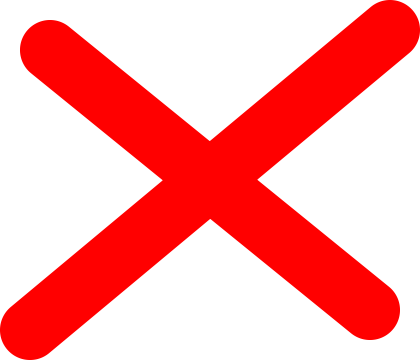 xA010
1
0
1
0000
R4
8
R4=R4*2
xA014
1
0
0
0101
FR4
LD FR4,M[50]
ARF
R1
1
11
Exception detected
Push “PC” and current RF into stack
R2
4
1
R3
3
1
R4
4
1
1
Depending on the exception, process will either abort or instructions will be resumed from this faulting instruction
R31
33
Exp 
event
Spec?
Done?
PC
V
RegDst
Data (physical register)
Head
Tail
.
.
.
.
.
.
ROB Handling Precise Interrupts
0
0
xA008
1
0
0
0000
FR1
FR1=FR2/0.0
xA00C
R3=R3+1
1
0
0
0000
R3
xA010
1
0
0
0000
R4
R4=R4*2
xA014
1
0
0
0000
FR4
LD FR4,M[50]
ARF
After exception, “PC” and RF are popped back and all following instructions are executed again
R1
1
11
R2
4
1
R3
3
1
R4
4
1
1
R31
34
Recap
Problems with dynamic scheduling
OOO commit on speculative execution
OOO commit on precise interrupt
Hardware-based speculation 
Execute instructions before knowing whether they should be executed
OOO execution and completion, in-order commit through ROB, dynamic scheduling, branch prediction
Solve both precise interrupt and speculative execution at the same time
35
Program State: Basic Idea
Program can be interrupted and resumed as long as state is preserved
Suppose initially i = 0 and x = 0.5
        code		program state
	...
i = i+1;
x = 1.5
  ...
Machine code can be viewed similarly
1000	ld	R1,0(Ri)
1004	add	R1,R1,#1
1008	sd	R1,0(Ri)
1016	ld	F2,0(Rx)
...
S1
… i=0  x=0.5 ...
i=i+1
Finite-state machine
… i=1  x=0.5 ...
S2
x=1.5
… i=1  x=1.5 ...
S3
Program state includes registers and control registers, e.g. PC and status reg.
36